0C
“Service design approach in the development of nursing services”“Сервис-дизайн подход в развитии сестринских услуг”
Метод «Путешествие пациента» для интегрированного сервис дизайна 

Пример использования сервис дизайна (сестринское дело)
thóрa b. Хафстейнсдоттир, Зарегистрированная Медсестра Phd, старший научный сотрудник,
UMC Утрехт, Нидерланды
Сегодня
Метод сервис-дизайна, использованный в 2019 году в голландской больнице
Проблема: низкая удовлетворенность пациентов.
Медицинские работники больницы заметили проблему низкой удовлетворенности пациентов.
Голос пациентов не учитывался при внедрении передовой технологии видео-капсульной эндоскопии (ВКЭ).
Их опыт использования передовых диагностических услуг не был изучен в более широком контексте предоставления новых передовых медицинских услуг.
(Simonse et al 2019)
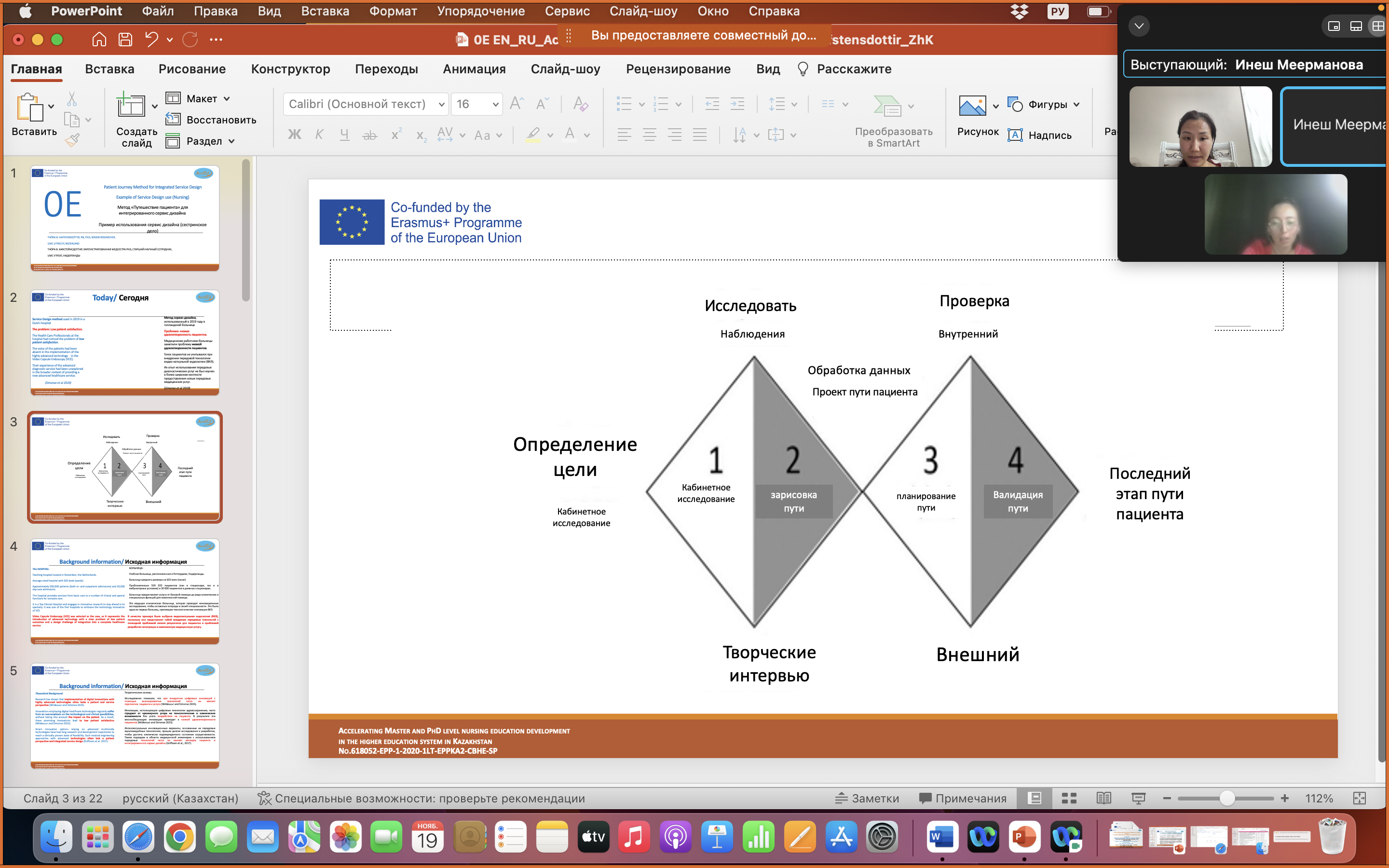 Исходная информация
БОЛЬНИЦА:
Учебная больница, расположенная в Роттердаме, Нидерланды.
Больница среднего размера на 600 коек (палат)
Приблизительно 500 000 пациентов (как в стационаре, так и в амбулаторных условиях) и 30 000 пациентов в дневных стационарах.
Больница предоставляет услуги от базовой помощи до ряда клинических и специальных функций для комплексной помощи.
Это ведущая клиническая больница, которая проводит инновационные исследования, чтобы оставаться впереди в своей специальности. Это была одна из первых больниц, принявших технологические инновации ВКЭ.

В качестве примера была выбрана видеокапсульная эндоскопия (ВКЭ), поскольку она представляет собой внедрение передовых технологий с очевидной проблемой низких результатов для пациентов и проблемой разработки интеграции в комплексную медицинскую услугу.
Исходная информация
Теоретические основы
Исследования показали, что при внедрении цифровых инноваций с помощью высокоразвитых технологий часто не хватает перспектив  пациента и услуги (Wildevuur and Simonse 2015).
Инновации, использующие цифровые технологии здравоохранения, часто страдают от чрезмерного упора на технологические и клинические возможности без учета воздействия на пациента. В результате эти многообещающие инновации приводят к низкой удовлетворенности пациентов (Wildevuur and Simonse 2015).
Интеллектуальные инновационные варианты, основанные на передовых мультимедийных технологиях, прошли долгие исследования и разработки, чтобы достичь клинически подтвержденного состояния осуществимости. Таким подходам в области медицинской инженерии с использованием передовых технологий часто не хватает взглядов пациента и интегрированного сервис дизайна (Griffioen et al., 2017).
Исходная информация
Ориентация на пользователя была движущей силой дизайна на протяжении многих лет (Mitchell 1993; Sanders and Stappers 2012; Newbery 2013).

В последнее время особое внимание уделялось опыту пользователей и клиентов в связи с предложениями услуг: клиенты взаимодействуют с организациями через множество точек соприкосновения в различных каналах и средствах массовой информации (Zomerdijk and Voss 2010; McColl-Kennedy et al.2015; Lemon and Verhoef 2016).

Организации, способные умело управлять всем процессом, оказывают влияние на производительность в виде более высокого уровня удовлетворенности клиентов и сотрудников, увеличения доходов и снижения затрат. (Rawson et al.2013).

Полезен комплексный подход, сочетающий в себе перспективу, ориентированную на пользователя, и опыт оказания помощи, ориентированный на человека.

Дизайн услуг, ориентированный на пользователя, - это такой подход, который может использоваться не только для оказания помощи, ориентированной на человека, но также может определять текущие проблемы для улучшения проектирования путей и предоставления новых услуг (Bate and Robert  2006; Mold, Bowers и Ghattas 2010; Oosterholt et al. 2016).
Справочная информация продолжается
Карта путешествия пациента
Один из способов начать разработку дизайна услуг с точки зрения пользователя - это использовать технику карты пути пользователя (Stickdorn 2012; Boeijen et al. 2014; Kimbell 2014; Monninkhof 2016).
Путешествие клиента - это графическое представление этапов, через которые проходит пользователь при использовании продукта или услуги, и оно облегчает понимание всех этапов (Stickdorn and Sneider 2012; Boeijen et al. 2014; Kimbell 2014).
Знания, полученные в процессе взаимодействия с кользователем, могут помочь дизайнеру разрабатывать продукты и услуги, которые оптимизируют опыт и создают ценность как для пользователя, так и для организации, предоставляющей услугу.
Вопросы исследования
Авторы исследуют технику путешествия пациента для сервис дизайна  на основе индуктивного тематического исследования.
Для описания метода мы задали следующие вопросы:
  Как изучаются и анализируются точка зрения и перспективы пациентов?
  Как отображается и визуализируется путешествие?
  Как путешествие связано с интегрированным сервис дизайном?
Что они хотели сделать  это → УЛУЧШИТЬ УСЛУГИ ДЛЯ БОЛЬНИЦЫ.
→ ВИДЕОКАПСУЛЬНАЯ ЭНДОСКОПИЯ (VCE)
Дизайн
Был использован индуктивный метод тематического исследования (Eisenhardt 1989). 

Мы собрали данные с помощью кабинетного исследования, наблюдений и полуструктурированных интервью, и данные были собраны (3 месяца лета 2017 г.).

Интервью использовались для получения глубокого понимания чувств пациентов. Это дало уникальную информацию, так как у интервьюеров была возможность отреагировать на ответы и изучить их глубже (Sanders and Stappers 2012).
Метод
Выборка исследования включает 11 пациентов для анализа и планирования путешествий.

Каждая точка зрения пациента способствует лучшему пониманию и раскрытию аспектов или либо подтверждает, либо опровергает элементы опыта обслуживания, возникающие на нескольких уровнях. Были включены пациенты:

1. Доступен в станционаре и участие как волонтера
2. Стандартный ВКЭ, неклинический пациент.
3. Взрослый (21–80 лет).
4. Лечение в стационаре.

Интервью проводились до и после ВКЭ (по электронной почте и лицом к лицу)
Также профессионалы, медсестры, лидер  команды, гастроэнтеролог.
Результаты
Чтобы ответить на вопросы исследования, использовалась индуктивная методология тематического исследования (Eisenhardt 1989).

Метод исследования

Мы собрали данные посредством кабинетного исследования, наблюдений и полуструктурированных интервью, и данные были собраны (3 месяца летом 2017 года).
Интервью использовались для получения более глубокого понимания чувств пациентов. Это дало уникальную информацию, поскольку интервьюеры имели возможность реагировать на ответы и исследовать подробнее (Sanders and Stappers 2012).
Результаты: метод путешествия пациента
В результате мы построили процесс составления карты путешествий в соответствии с четырьмя различными версиями созданных артефактов путешествий:
(1) обзор протокола ВКЭ: кабинетное исследование;
(2) набросок путешествия пациента;
(3) разработанное путешествие пациента; а также
(4) валидизированное путешествие пациента. Структура процесса для метода "Путешествие пациента"
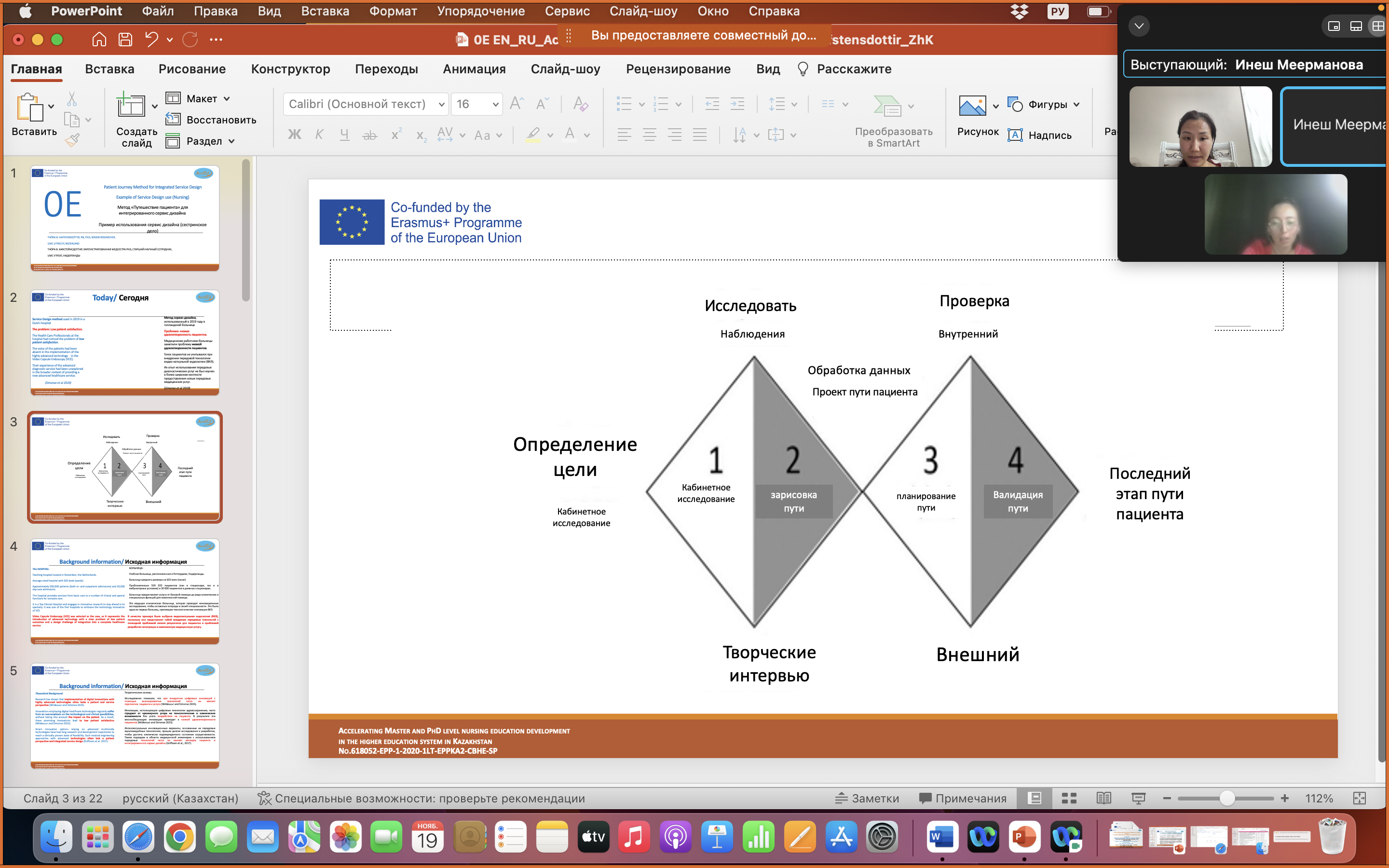 Результаты: метод путешествия пациента
Первое мероприятие: кабинетное исследование клинического протокола или процедуры.
Второе занятие: ролевая игра и несколько наблюдений для набросков путешествия.
Третье мероприятие: фактическое обоснование голоса пациента можно начать с хорошо подготовленных протоколов интервью и наборов инструментов.
После этого…
Четвертое действие: черновой вариант путешествия  может быть валидизирован с точки зрения других заинтересованных сторон в сфере услуг.
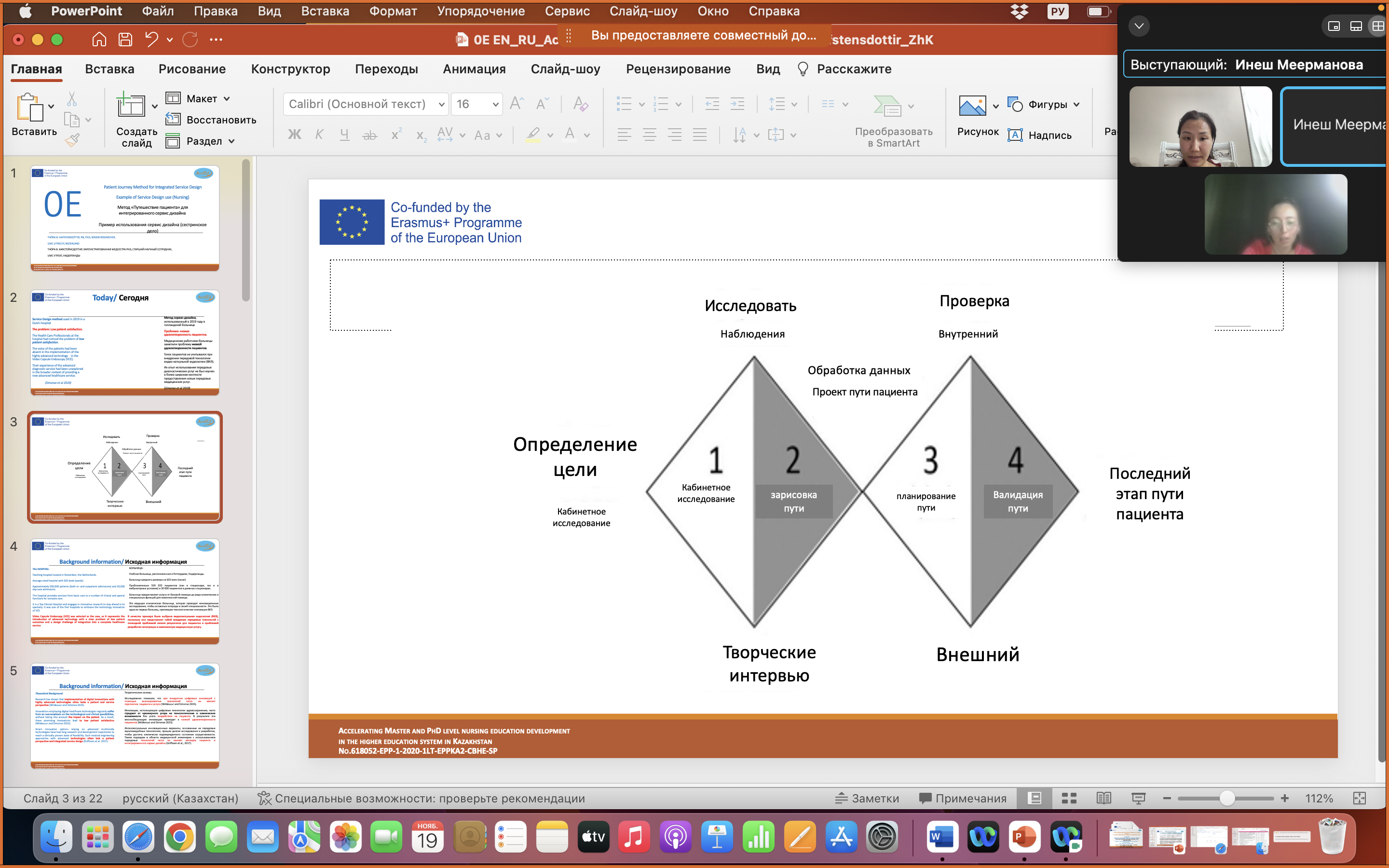 Структура процесса для метода "Путешествие пациента"
Проанализировать систему услуг по уходу: кабинетное исследование
Вся система услуги случая: диагностика желудочно-кишечного заболевания VCE была принята во внимание путем сбора всей доступной информации о пациентах, литературы о процедуре / протоколе (ВКЭ), а также внутренней стратегии и организационных документах.
  Исследовательская литература по ВКЭ была сосредоточена только на технических аспектах (увеличенный вид, более высокий кадр) (Keuchel et al. 2015). Исходя из этого, основные действия в пути были нанесены на временную шкалу.
Первое мероприятие: ИЗУЧЕНИЕ ЗА КАДРОМ.
Чтобы получить общее представление об услуге, были изучены контекст использования технологии, клинический протокол, процесс, организация (организации) и стратегия.
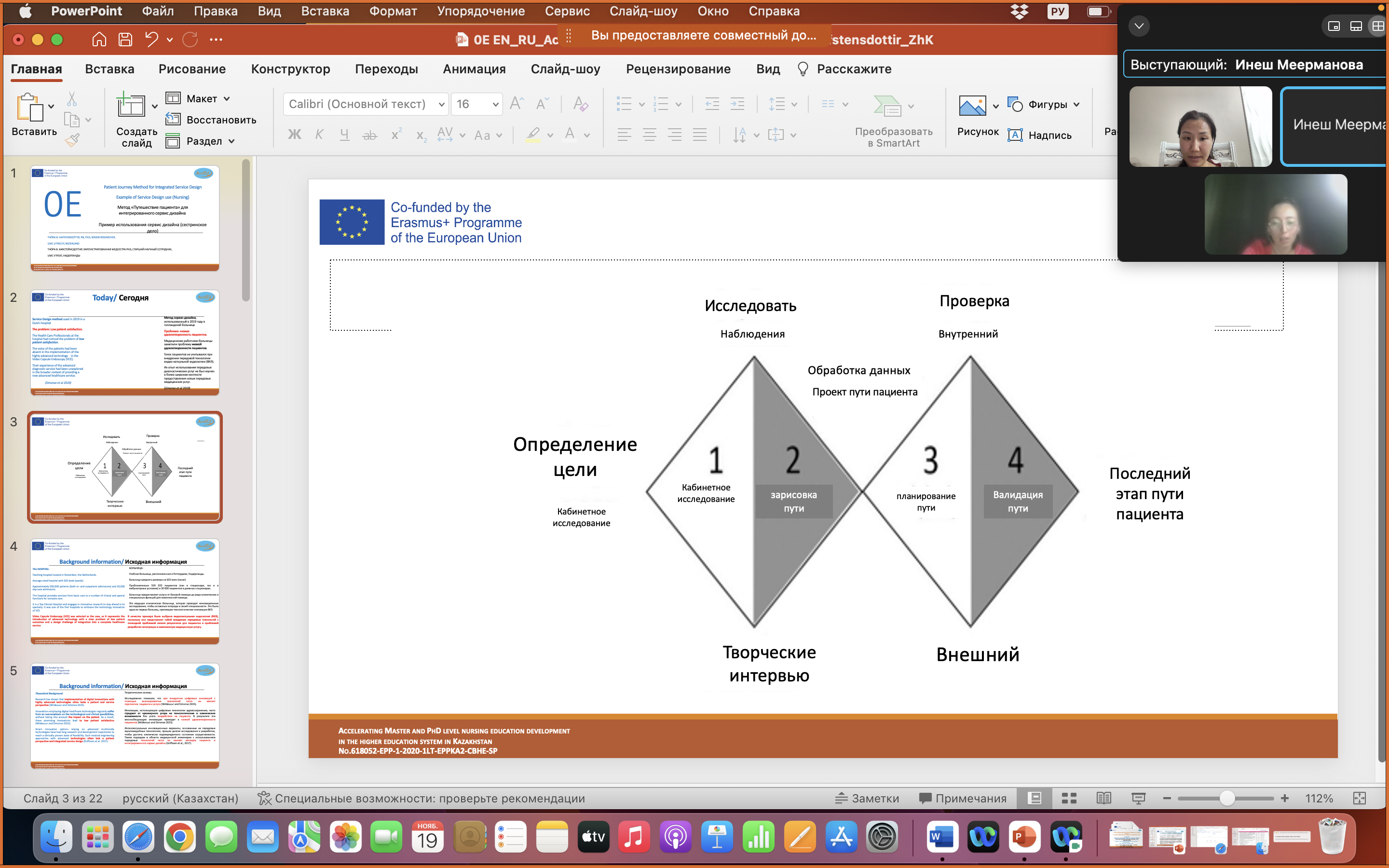 Испытайте путешествие сами, понаблюдайте и зарисуйте его
Мероприятие 2: Набросок путешествия
Чтобы получить глубокое представление об ожиданиях и опыте оказания услуги, разработчик наблюдала за оказанием услуги, «ставя себя на место пациента».
Через два дня она наблюдала за двумя медсестрами во время их работы и все записала, включая заметки о сходствах и различиях в моментах контакта медсестер с пациентами, в записной книжке. Таким образом, она зафиксировала взаимодействие с точки зрения медсестры.
  Все наблюдения транслировались визуально. Простые рисунки и значки использовались для немедленного обозначения действий и взаимодействий. Основываясь на наблюдениях, разработчик сделал первый набросок, установив основу для путешествия пациента с визуализацией различных ролей.
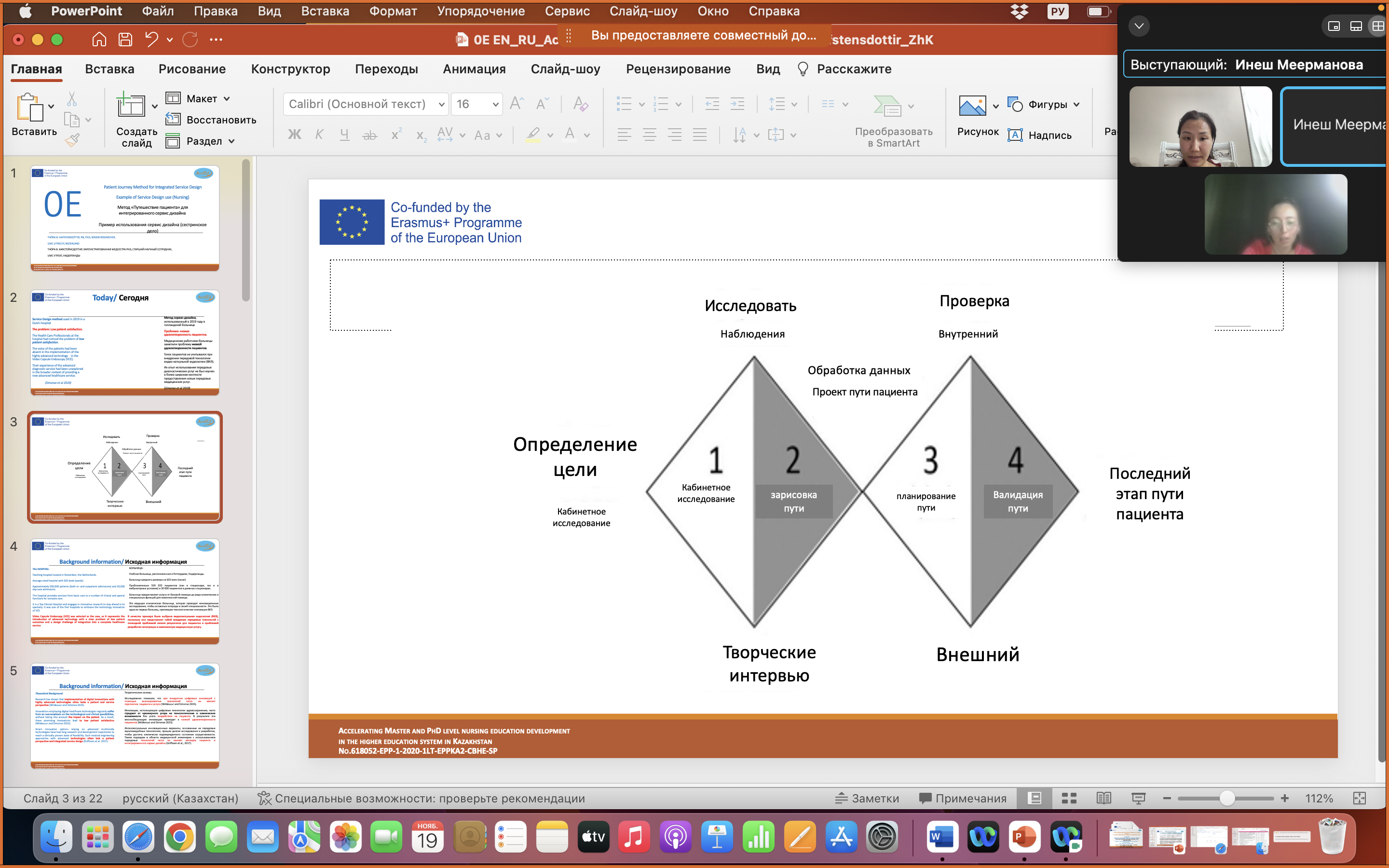 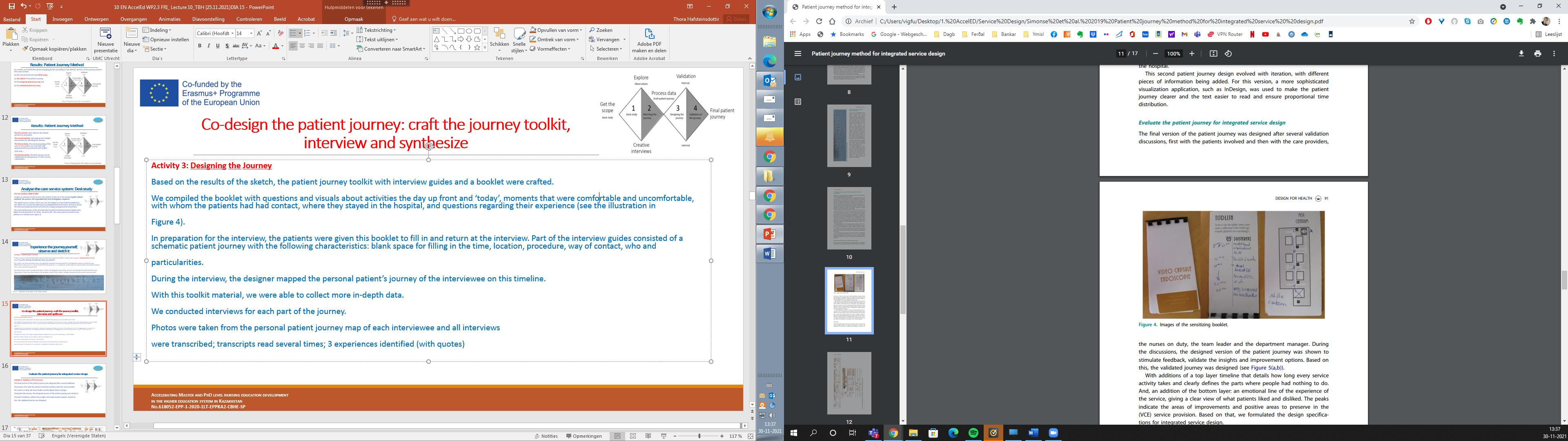 Со-разработайте путешествие пациента
Мероприятие 3: Разработка путешествия
По результатам эскиза был составлен инструментарий для путешествия пациента с  интервью руководством и буклетами.
Буклет: вопросы и наглядные пособия по мероприятиям в первый день и «сегодня», моменты (что было комфортно/некомфортно, у пациентов был контакт, где они находились в больнице, и вопросы, касающиеся их опыта).
При подготовке к интервью пациентам выдали буклет, который они должны были заполнить и вернуть на интервью.
Интервью руководства: включали схематическое изображение путешествия пациента с пустым пространством для заполнения (время, место, процедура, способ контакта, кто и особенности).
Интервью: разработчик нанес на временную шкалу личное путешествие пациента интервьюируемого.
Мы проводили интервью на каждом этапе путешествия.
Фотографии взяты с личной карты путешествия  пациента каждого интервьюируемого; интервью были расшифрованы; стенограммы прочитаны несколько раз; идентифицировано 3 опыта (с цитатами)
С материалом инструментария → можно собрать более подробные данные.
Оцените путь пациента для проектирования интегрированных услуг
На основе этого было разработано валидизированное путешествие.

Мы добавили: временную шкалу верхнего уровня, которая подробно описывает, сколько времени занимает каждое действие по услуге

и четко определяет части, в которых людям нечего делать.

Мы добавили: нижний слой: эмоциональная линия переживания

услуги, дающая четкое представление о том, что пациентам нравится и что не нравится.
Мероприятие 4: ВАЛИДАЦИЯ путешествия
Окончательная версия путешествия пациента была разработана после нескольких обсуждений валидации.

Обсуждение первой валидации с пациентами;

Затем с медицинскими работниками, дежурными медсестрами, лидерами группы и менеджером (заведующим) отделения.

В ходе обсуждений был показан разработанный вариант путешествия пациента чтобы

стимулировать обратную связь, валидизировать выводы и варианты улучшения.
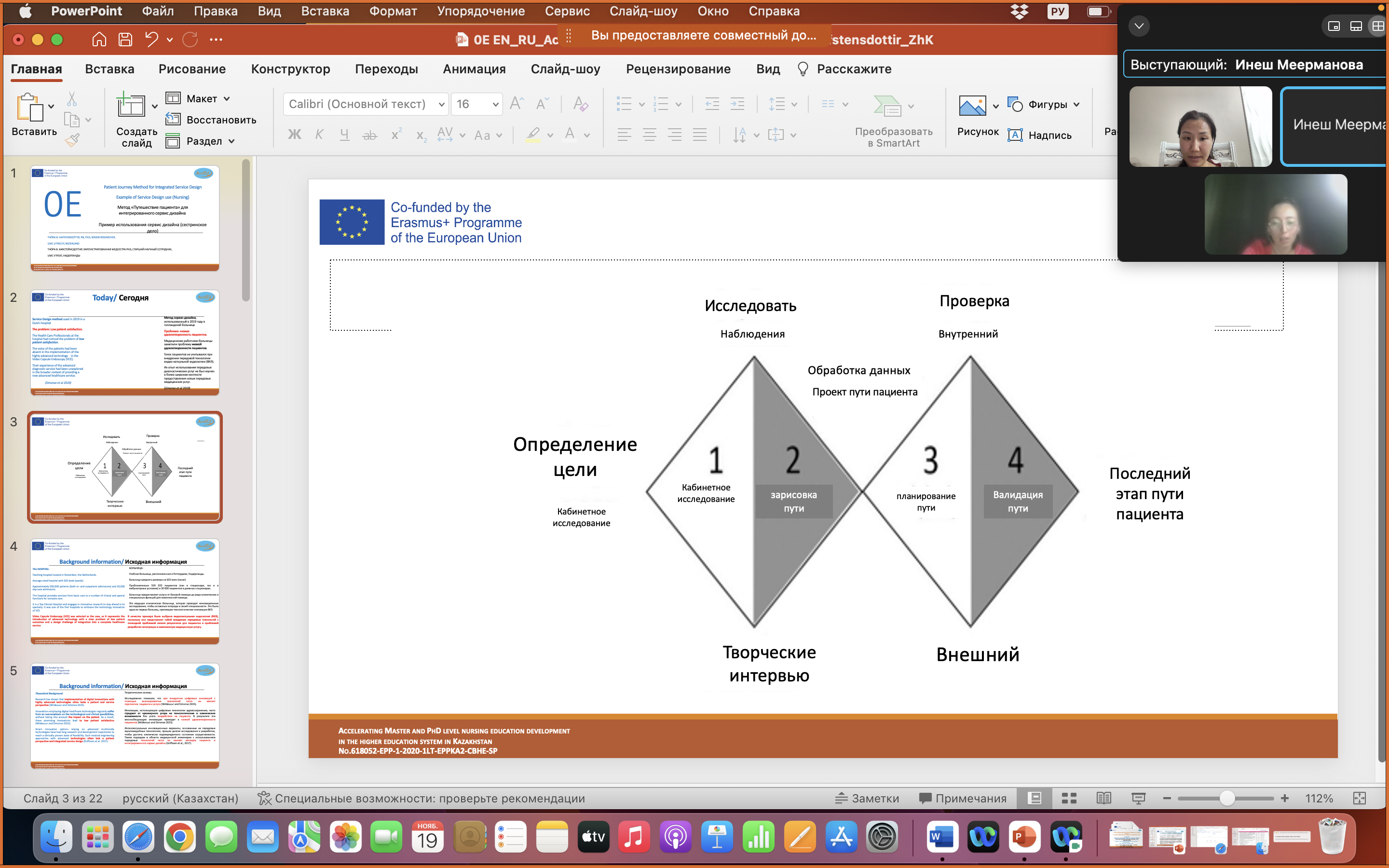 Рефлексия  - Обсуждение
Процесс путешествия: соответствует более раннему исследованию Reay 2017; итерационный процесс расходящихся, сходящихся, похожих шагов
Точка зрения пациента: ролевая игра и со-разработка с несколькими пациентами;
Составление карты путешествий и сервис дизайн: ценные идеи; создание карты, показывающей полную картину путешествия пациента, может помочь в обсуждениях между профессионалами и пациентами (и заинтересованными сторонами) по поводу улучшения ухода.
Привлечение к валидации более одного человека приводит к эффективному решению проблем и общему взгляду на  интергрированный сервис дизайн.
Сервис дизайн эффективен для улучшения предоставления услуг, ориентированных на пациента (важно вовлекать всех партнеров, включая все заинтересованные стороны, - особенно в последующем оказании услуг)
Ограничения
- В процессе рефлексии только кейсы, доступные из литературы
- рекомендация о проведении дальнейшего исследования смешанных методов для дальнейшей валидации на неопубликованных случаях проектов путешествий пациентов
Следующий шаг
Что касается следующих шагов интегрированного сервис  дизайна:
Авторы рекомендуют:
для проведения дальнейших исследований связи путешествий  пациентов с дизайном модели оказания помощи, которые включают в себя точку зрения всех поставщиков медицинских услуг и сотрудников больниц и их внутреннего взаимодействия в процессе оказания помощи.
Ссылки
Simonse L, Albayrak A. Starre S. 2019 Patient Journey Method for Integrated Service Design. 
DESIGN FOR HEALTH 2019, VOL. 3, NO. 1, 82–97 https://doi.org/10.1080/24735132.2019.1582741
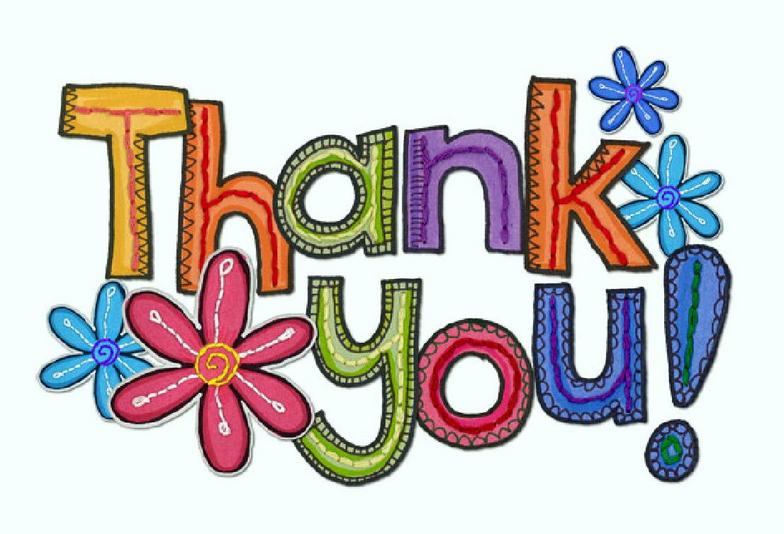 .